USA Learns Citizenship
2.8 Memberships and Associations
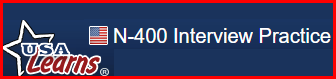 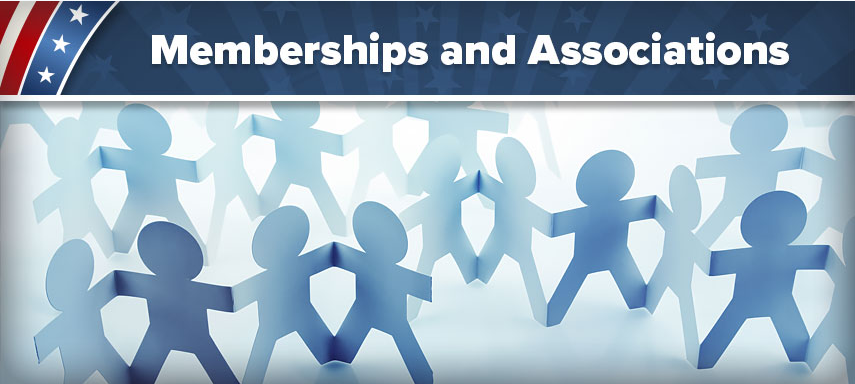 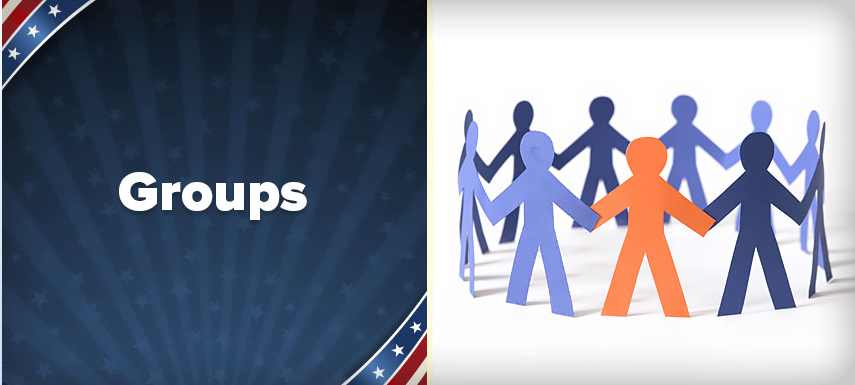 Groups
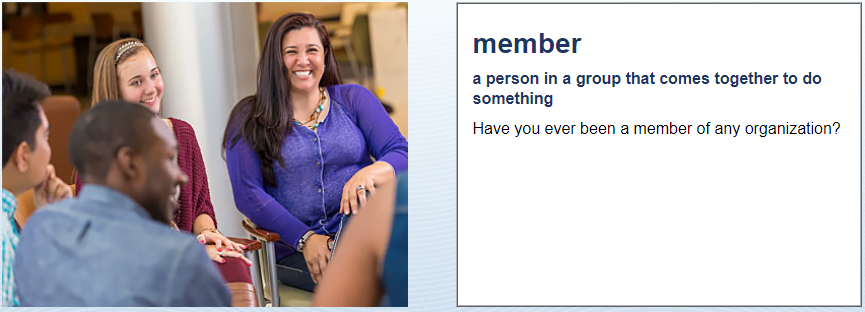 Church
Union
Yoga group
Reading club
Golf club
No, never
Yes, I belong to a church
Groups
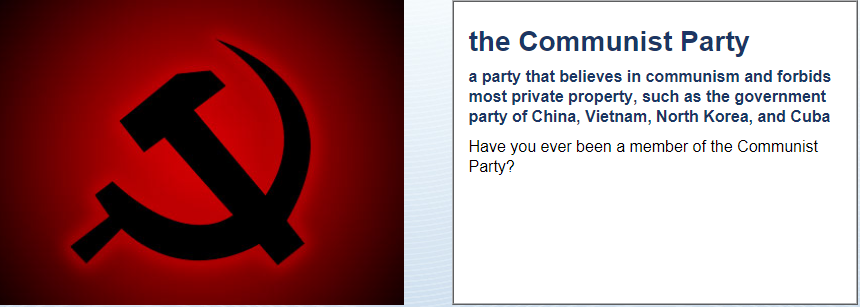 No, never
What is Communism?
No freedom – like China or North Korea.
Have (were, did) you ever … ?
Usually, the answer is No
Have you ever …
Been a terrorist?
Been a habitual drunk?
Been a Communist?
Been a drug dealer?
Been a Nazi?
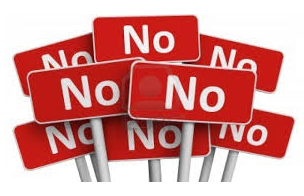 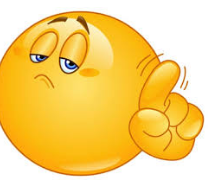 Groups
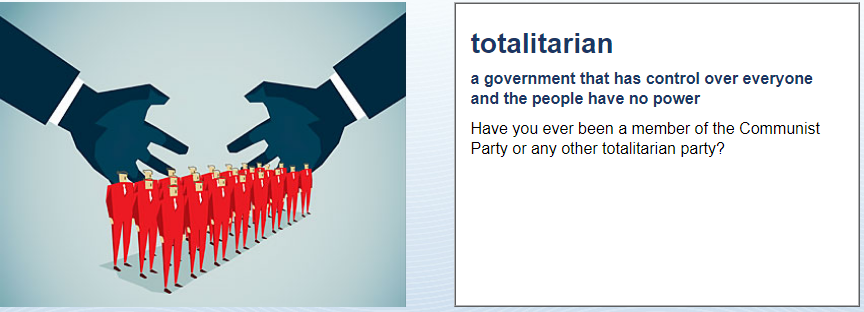 No, never
What is totalitarianism?
No freedom – like Nazi Germany
Groups
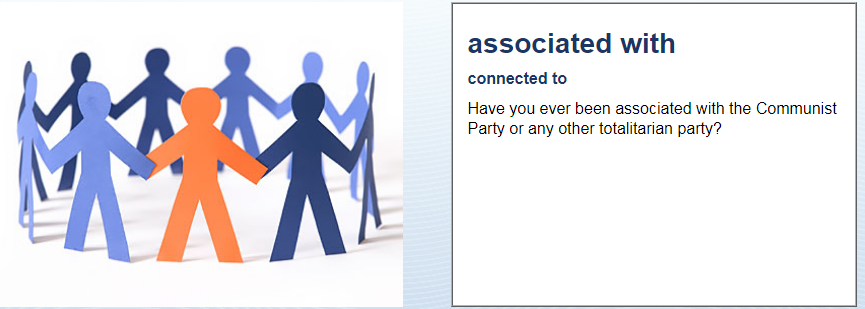 No, never
Groups
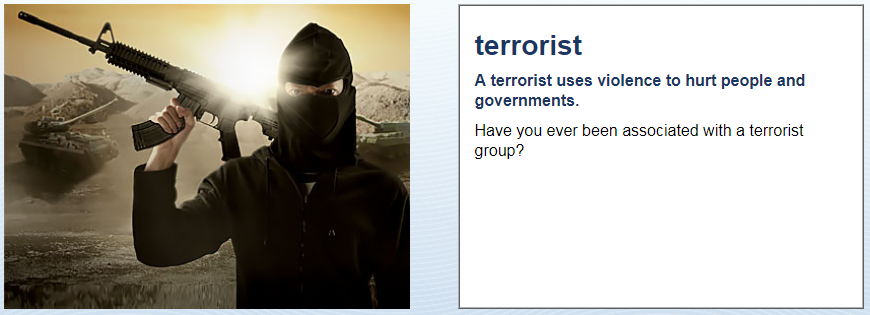 No, never
What is terrorism?
A terrorist group uses violence to hurt people - like ISIS
Groups
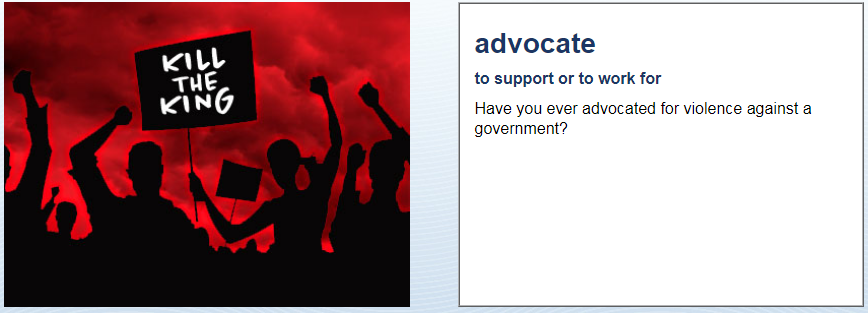 No, never
Groups
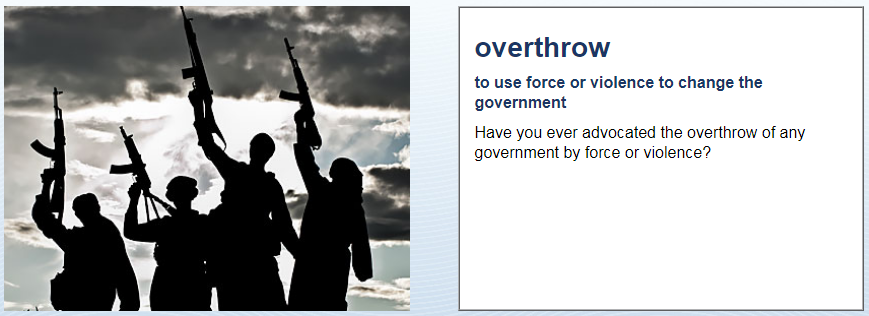 No, never